CHAPTER 5:Regression
Basic Practice of Statistics
7th Edition
Lecture PowerPoint Slides
In chapter 5, we cover …
Regression lines
The least-squares regression line
Using technology
Facts about least-squares regression
Residuals
Influential observations
Cautions about correlation and regression
Association does not imply causation
Regression line
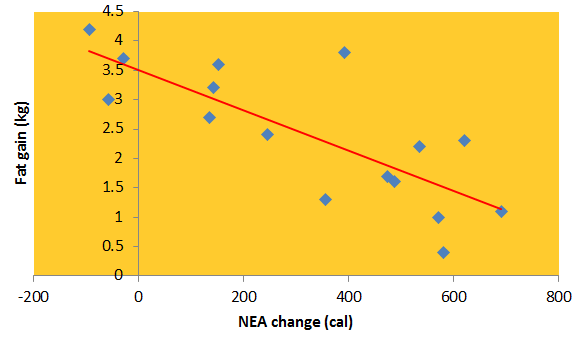 This regression line describes the overall pattern of the relationship
Example:  Predict the gain in fat (in kg) based on the change in Non-Exercise Activity (NEA change, in calories).
If the NEA change is 400 calories, what is the expected fat gain?
Regression line
The least-squares regression line
Least-squares regression line  
The least-squares regression line of y on x is the line that makes the sum of the squares of the vertical distances of the data points from the line as small as possible.
Prediction via regression line
Suppose we know someone has an increase of 400 calories of NEA.  What would we predict for fat gain?
For someone with 400 calories of NEA, we would predict fat gain of:
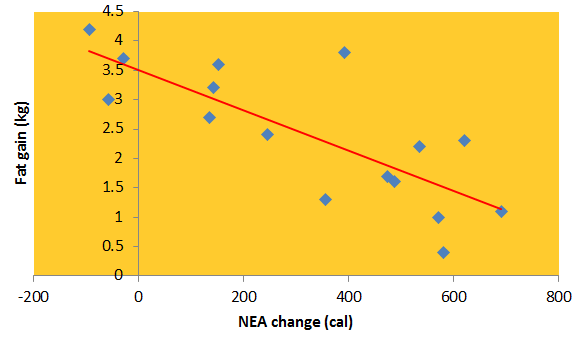 This is the predicted response for someone with an of 400 calories of NEA
Using technology
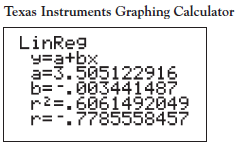 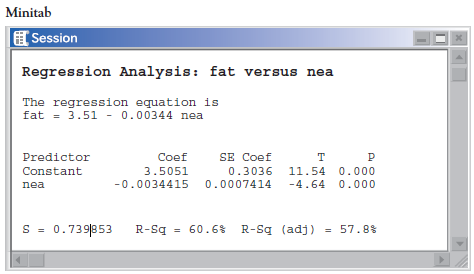 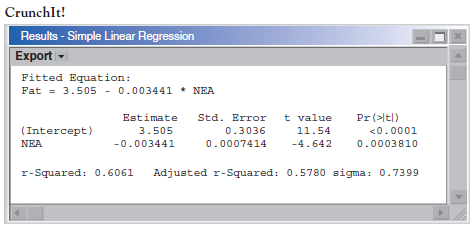 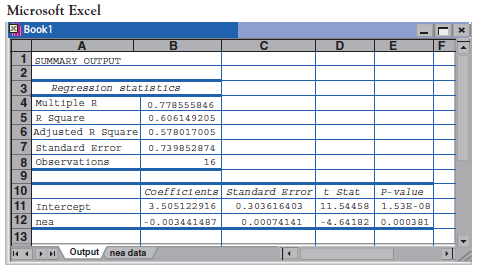 Figure 5.3
Facts about least-squares regression
Residuals
Residuals
The residuals from the least-squares line have a special property: the mean of the least-squares residuals is always zero.
Residual plots
A residual plot is a scatterplot of the regression residuals against the explanatory variable. Residual plots help us assess how well a regression line fits the data.
Look for a “random” scatter around zero.
Residual plot
Empathy score and brain activity
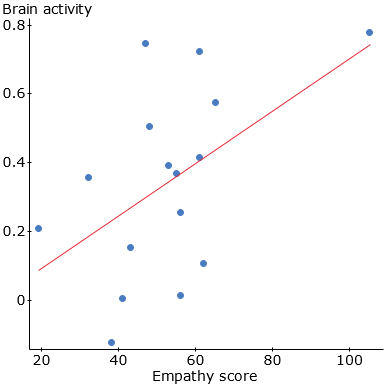 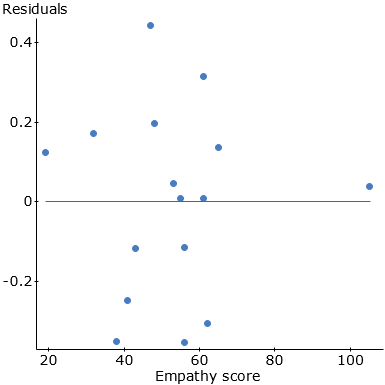 Influential Observations
After removing observation 16
From all of the data
Outliers and influential points
Empathy score and brain activity
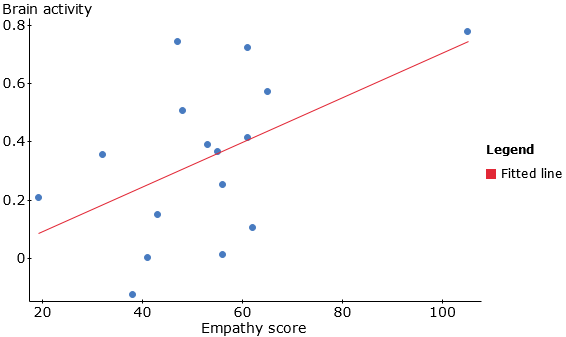 r2 = 33.1%
r2 = 51.5%
Cautions about correlation and regression
Correlation and regression lines describe only linear relationships.
Correlation and least-squares regression lines are not resistant.
Beware ecological correlation, or correlation based on averages rather than individuals.
Beware of extrapolation—predicting  outside of the range of x.
Beware of lurking variables—these have an important effect on the relationship among the variables in a study, but are not included in the study.
Correlation does not imply causation!
Caution: beware of extrapolation
Sarah’s height was plotted against her age.
Can you predict her height at age 42 months?
Can you predict her height at age 30 years (360 months)?
Caution: beware of extrapolation
Caution: beware of lurking variables
Example: Meditation and Aging (Noetic Sciences Review, Summer 1993, p. 28)
Explanatory variable: observed meditation                                   practice (yes/no)
Response variable: level of age-related enzyme
General concern for one’s well-being may also be affecting the response (and the decision to try meditation).
Correlation does not imply causation
Even very strong correlations may not correspond to a real causal relationship (changes in x actually causing changes in y).
Correlation may be explained by a lurking variable
Social Relationships and Health
House, J., Landis, K., and Umberson, D. “Social Relationships and Health,” Science, Vol. 241 (1988), pp 540-545.
Does lack of social relationships cause people to become ill?  (There was a strong correlation.)
Or, are unhealthy people less likely to establish and maintain social relationships?  (reversed relationship)
Or, is there some other factor that predisposes people both to have lower social activity and become ill?
Evidence of causation
A properly conducted experiment may establish causation.
Other considerations when we cannot do an experiment:
The association is strong.
The association is consistent.
Higher doses are associated with stronger responses.
Alleged cause precedes the effect in time.
Alleged cause is plausible (reasonable explanation).